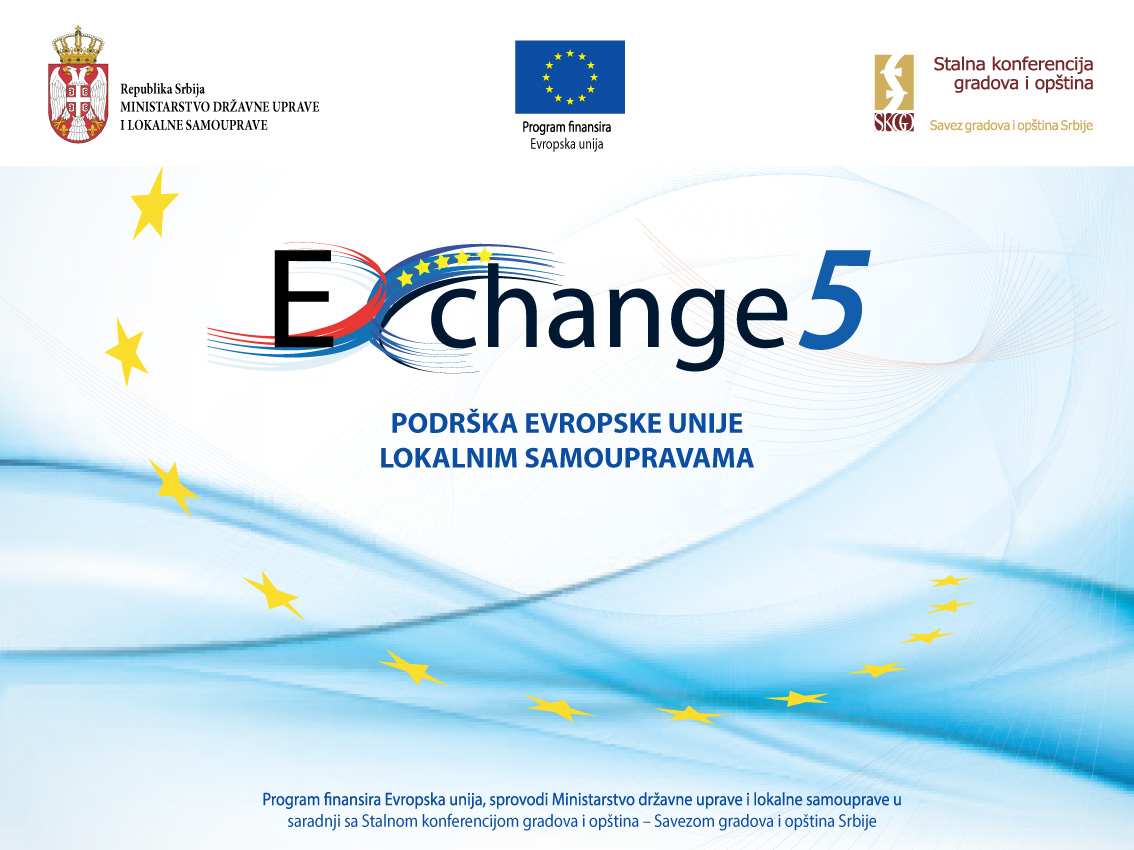 Promocija i vidljivost projekata
KOMUNIKACIJA I AKTIVNOSTI
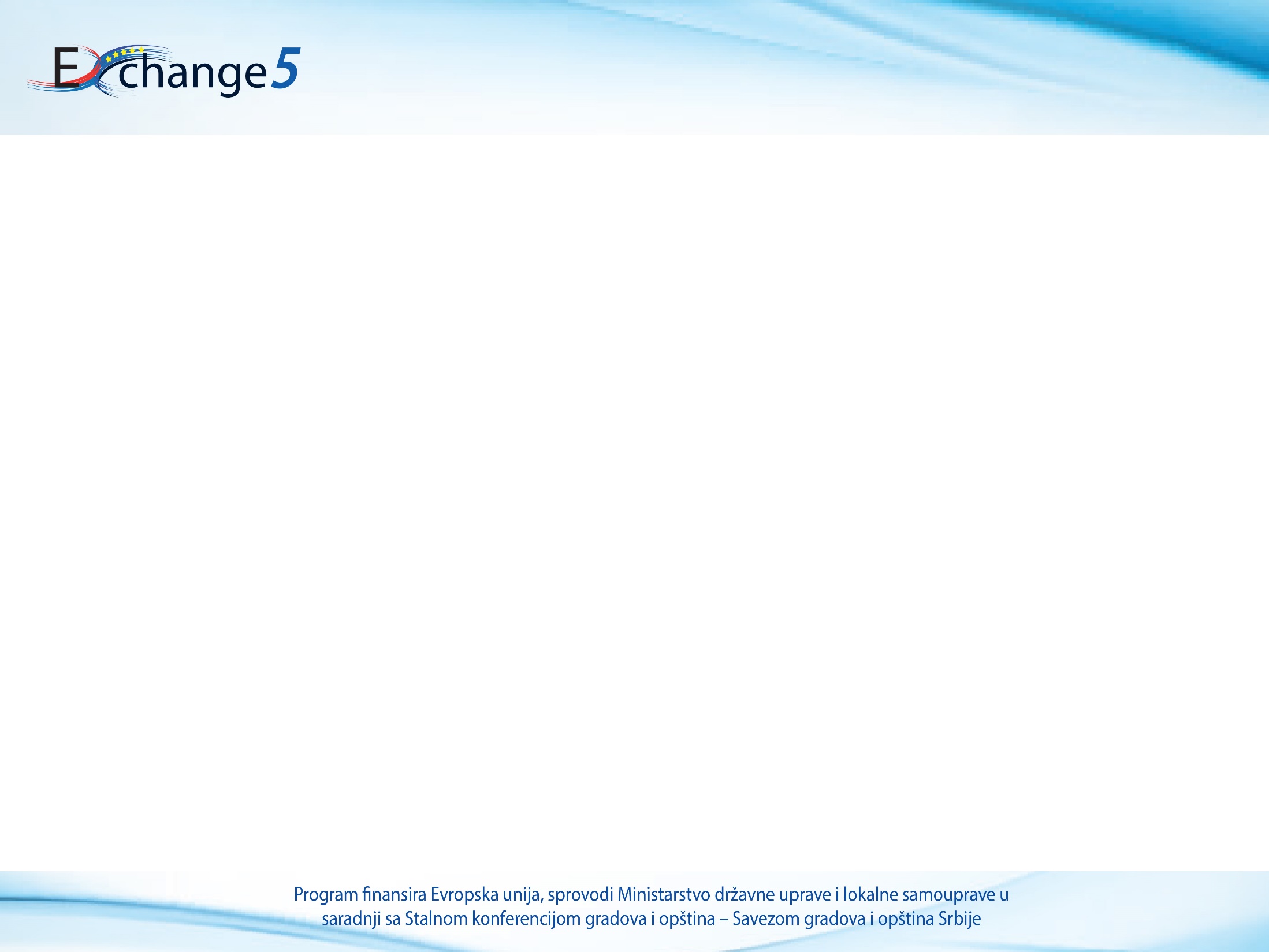 Odredite osobu zaduženu za komunikaciju u okviru projekta

Komunikacija treba da bude usredsređena na razvoj uz partnerstvo EU i na dostignuća i efekat aktivnosti

Aktivnosti moraju biti blagovremene

Informacije moraju biti tačne

Aktivnosti moraju biti koordinirane u saradnji sa timom EXCHANGE 5, MDULS, Ugovornim telom - Ministarstvom finansija i Delegacijom EU

Moraju se odabrati prave, zainteresovane ciljne grupe

Postojanje odgovarajućeg odnosa utrošenih sredstava i očekivanog   efekta
Komunikaciona šema
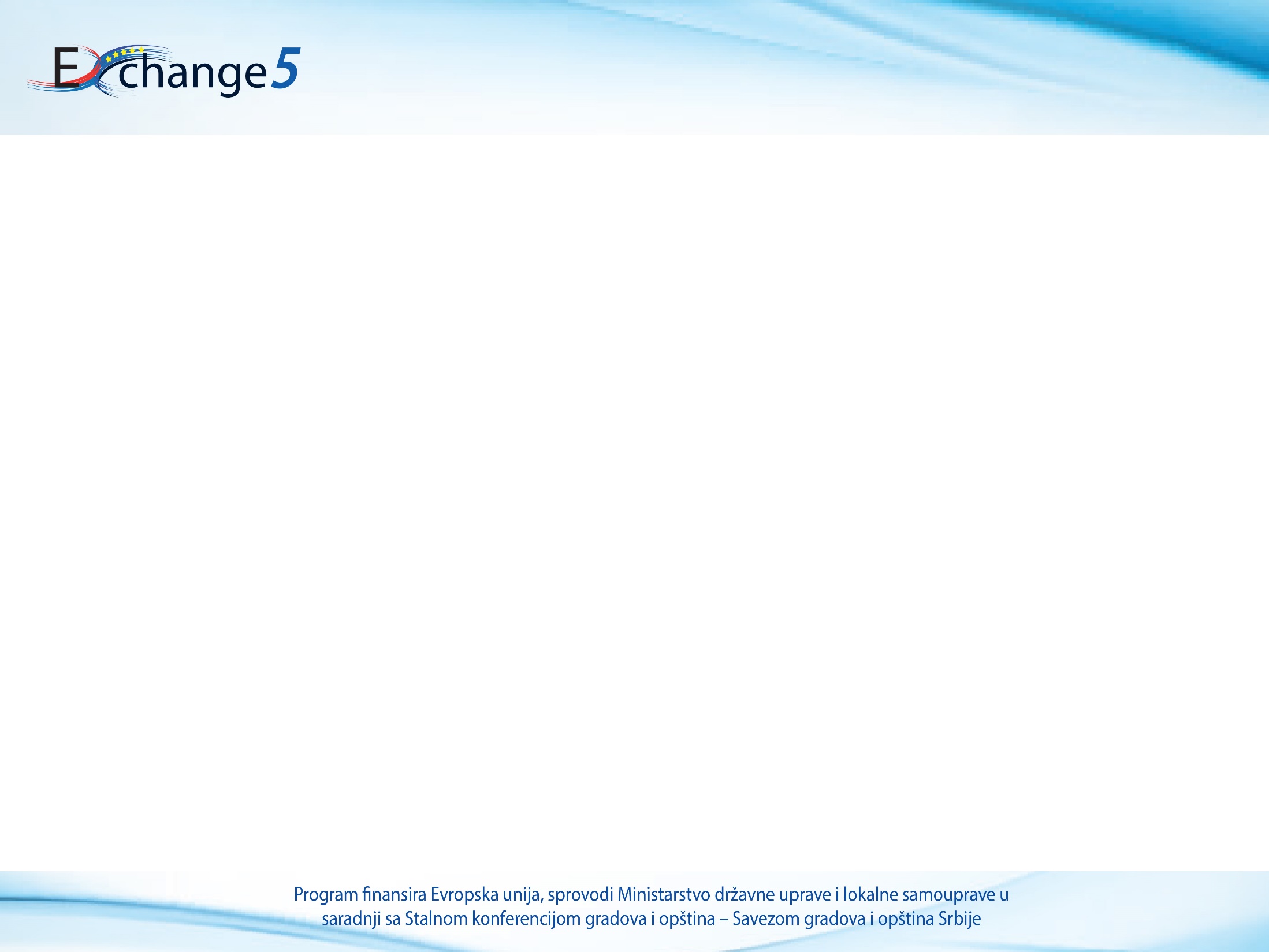 Definišite lanac komunikacije u okviru projekta (šema sa kontaktima članova tima)

U skladu s tim, mora se odrediti „ko, kada i s kim“ komunicira

Odredite osobu koja daje izjave za medije – portparol - PR (menadžer projekta, opštinski funkcioner, osoba sa projekta zadužena za komunikacije, opštinski/gradski PR…)

PR uvek mora imati sveže informacije i mora znati od koga iz projektnog tima može dobiti informacije

Svi članovi tima moraju sarađivati sa PR-om
Alati interne i eksterne komunikacije
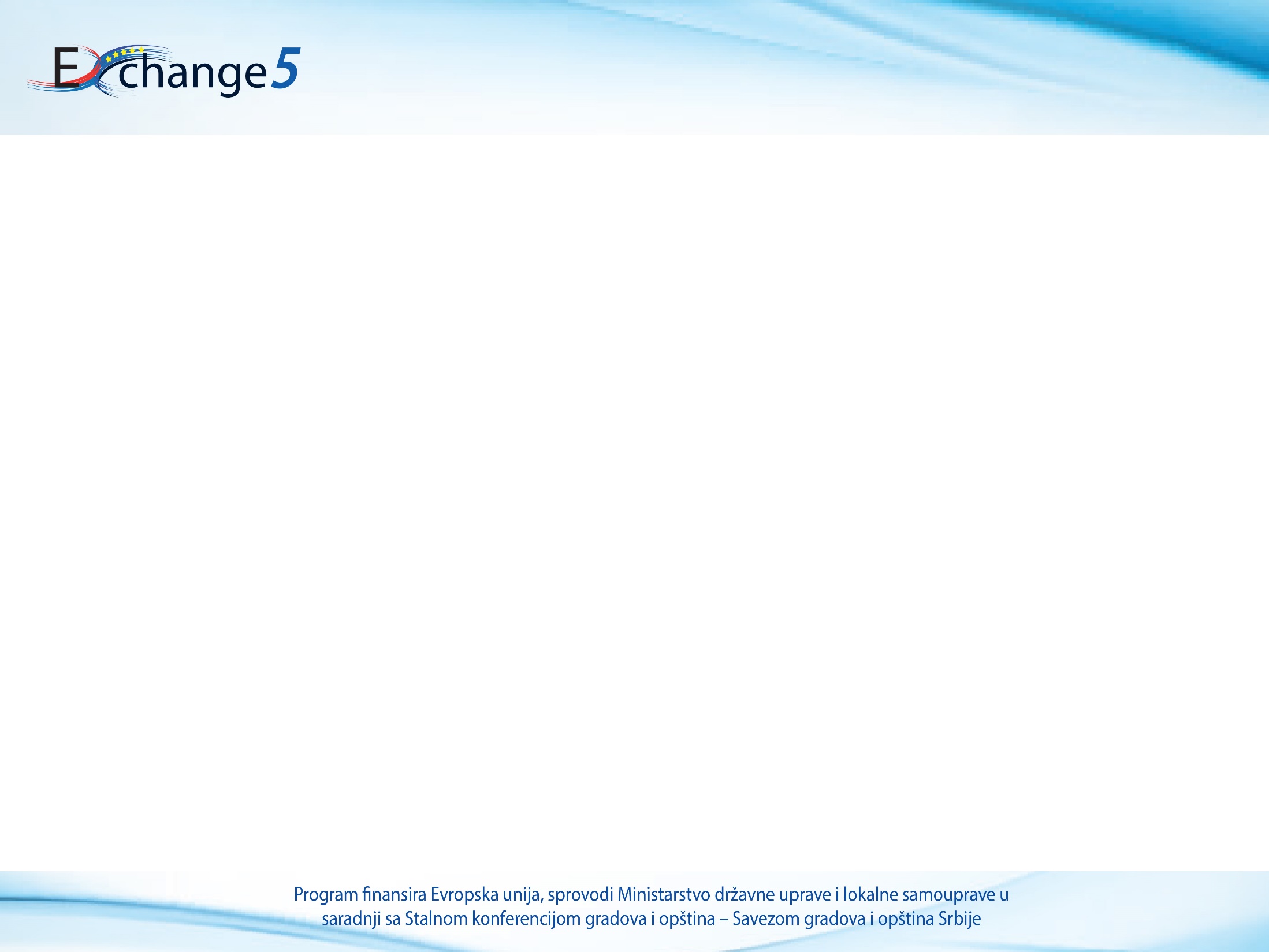 Memorandum

Obrazac pisma, izveštaja, zapisnika…

Uniformni kontakt podaci članova tima (potpis u mejlu sa kontakt podacima i ulogom u timu)

Otvorite zvaničnu mejl adresu (javni domeni nisu preporučljivi)
Plan komunikacija
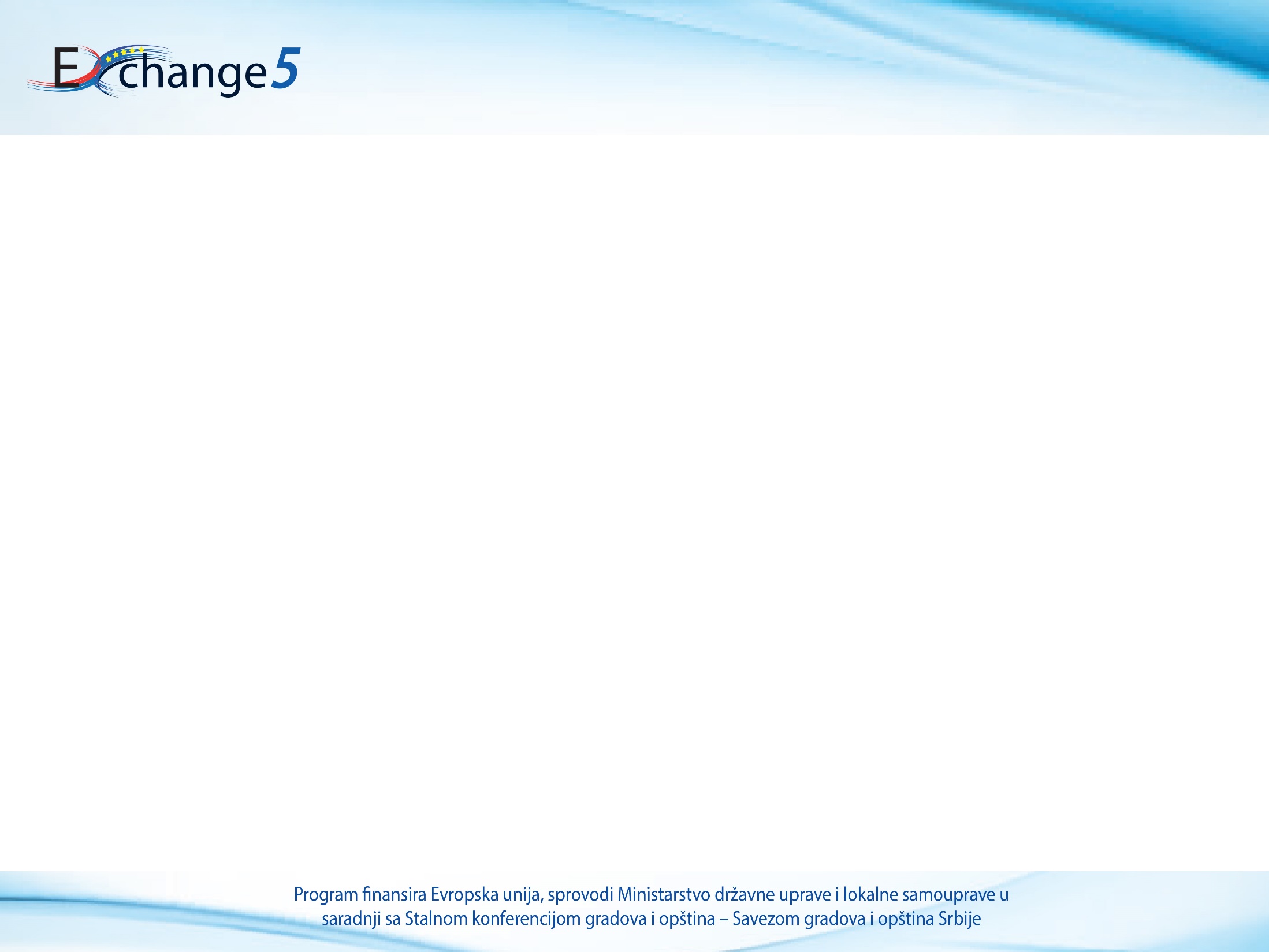 Potrebno je definisati:

Ciljeve
 Komunikacione ciljeve (opšte i specifične)
 Ciljne grupe 
 Ključne poruke po ciljnim grupama
Aktivnosti
 Identifikacija komunikacionih alata i kanala 
 Predviđanje glavnih komunikacionih aktivnosti i njihov raspored (Komunikacioni akcioni plan)
Evaluacija
 Indikatore po ciljevima/ciljnim grupama 
 Procena komunikacionih aktivnosti (rezultati)
Resursi
 Ljudske resurse
 Finansijske resurse: dostupan budžet za komunikacione aktivnosti
KOMUNIKACIONI ALATI
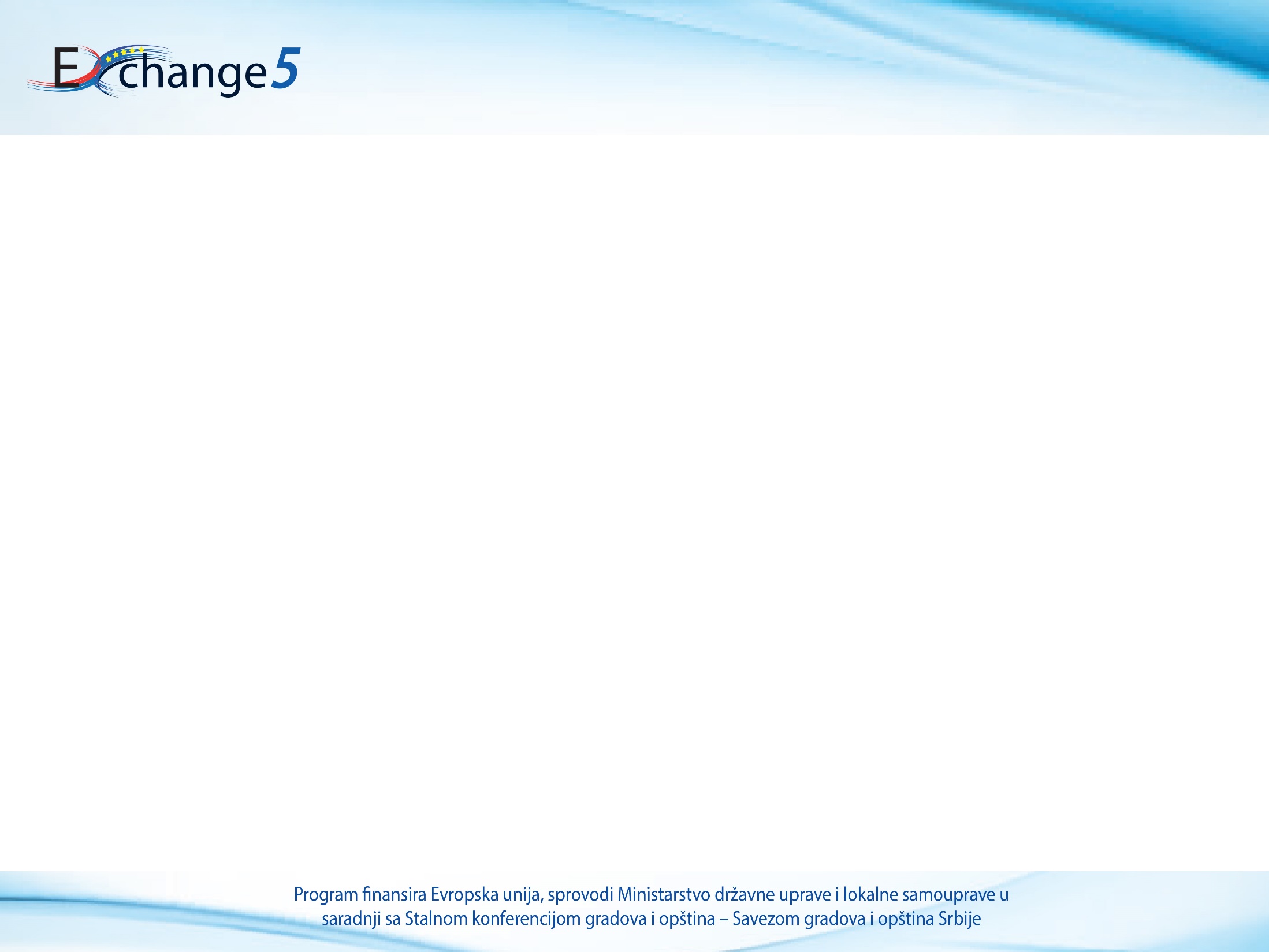 Osnovne informacije o projektu (Project Fact Sheet)
Lifleti, brošure, saopštenja za javnost
Lista projekata koji se finansiraju u vašoj lokalnoj samoupravi
Scenario događaja
Promotivni tekst za medije
Posteri i baneri
Mape i grafike
Web baneri
Društvene mreže: Fejsbuk, Tviter, Jutjub…
Elektronska čestitka
Foto i video arhiva
VEŠTINA PISANJA
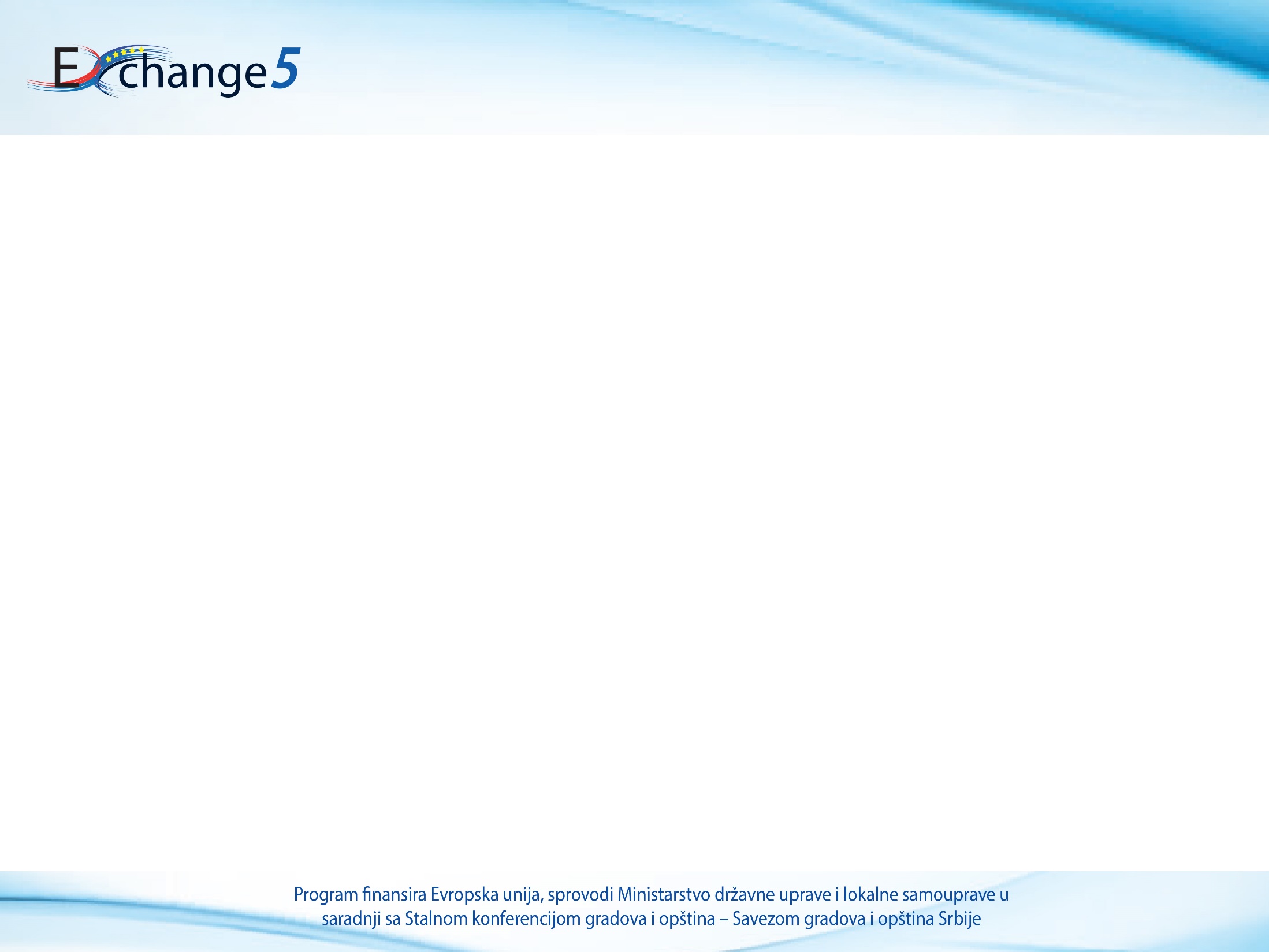 Pišite ciljnoj publici

Budite koncizni

Koristite naslove

Promotivne poruke i slogani su dobrodošli:

Naša imovina – naš grad – naša budućnost –

Izbegavajte skraćenice osim ukoliko nisu opšte poznate
KOMUNIKACIONE AKTIVNOSTI
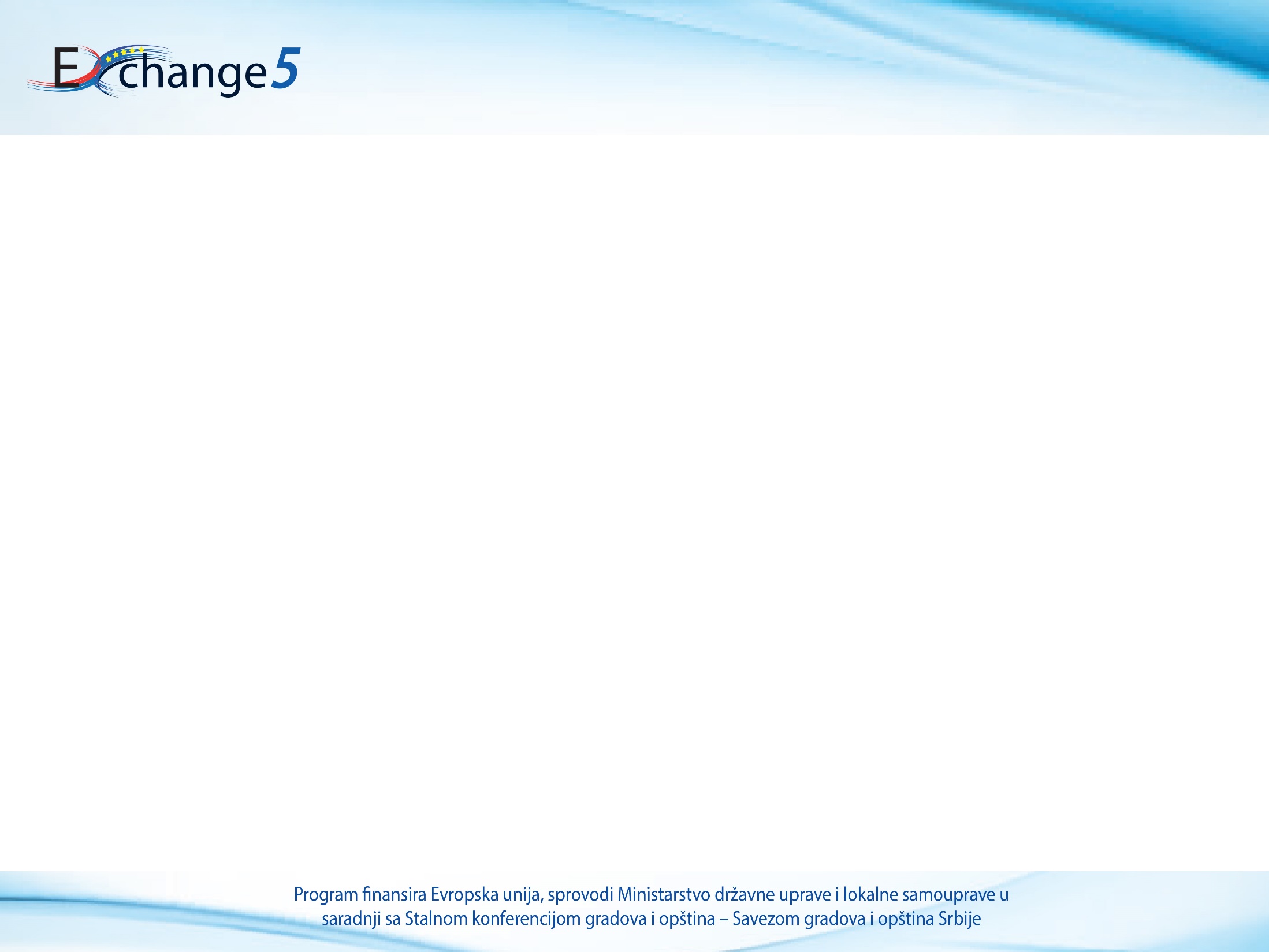 Promocija projekta u Skupštini grada/opštine
Promocija projekta u medijima
Saradnja sa Exchange 5 timom, MDULS i Ugovornim telom - Ministarstvom finansija 
Saradnja sa drugim EU projektima – lokalnim, regionalnim, međunarodnim
Saradnja sa institucijama od javnog značaja, partnerskim opštinama, RRA, OCD…
Saradnja sa EU info centrom
Promo akcije na otvorenom
Organizacija medijskih događaja, posete novinara…
Razmenjujte ideje na konferencijama, okruglim stolovima, sajmovima… 
i, na kraju, OBAVEZNO OCENITE UČINAK SVAKE AKTIVNOSTI
PRAVILA PROMOCIJE EU PROJEKATA
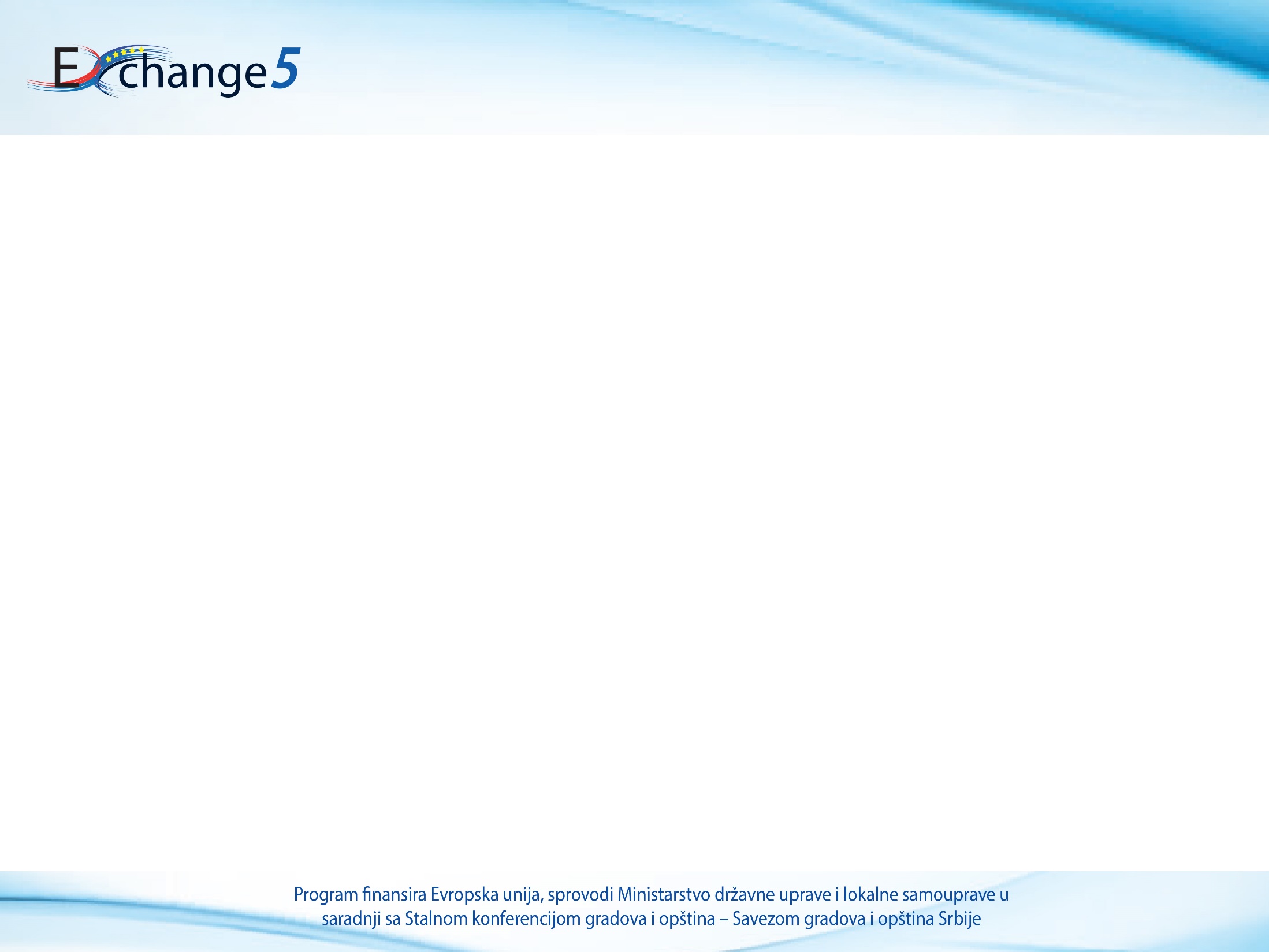 https://ec.europa.eu/europeaid/node/17974
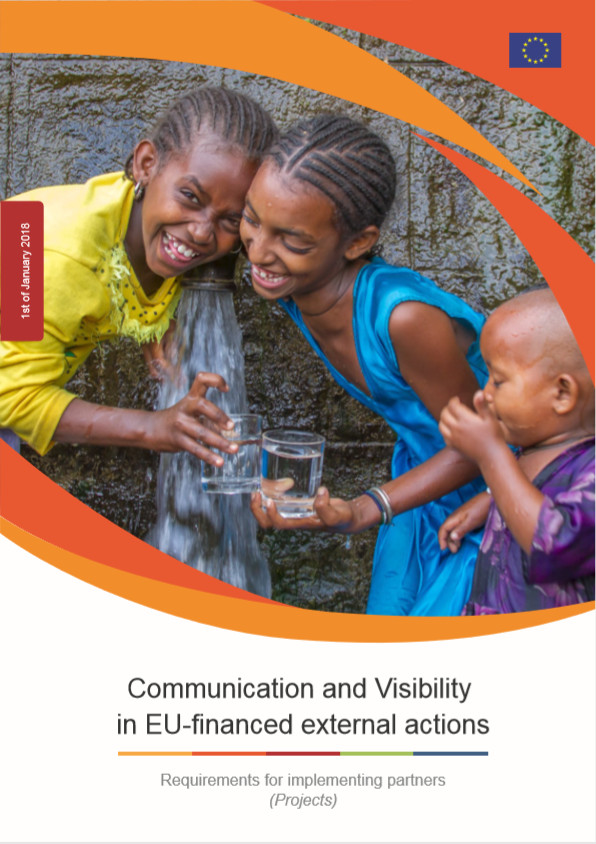 PRAVILA PROMOCIJE EU PROJEKATA
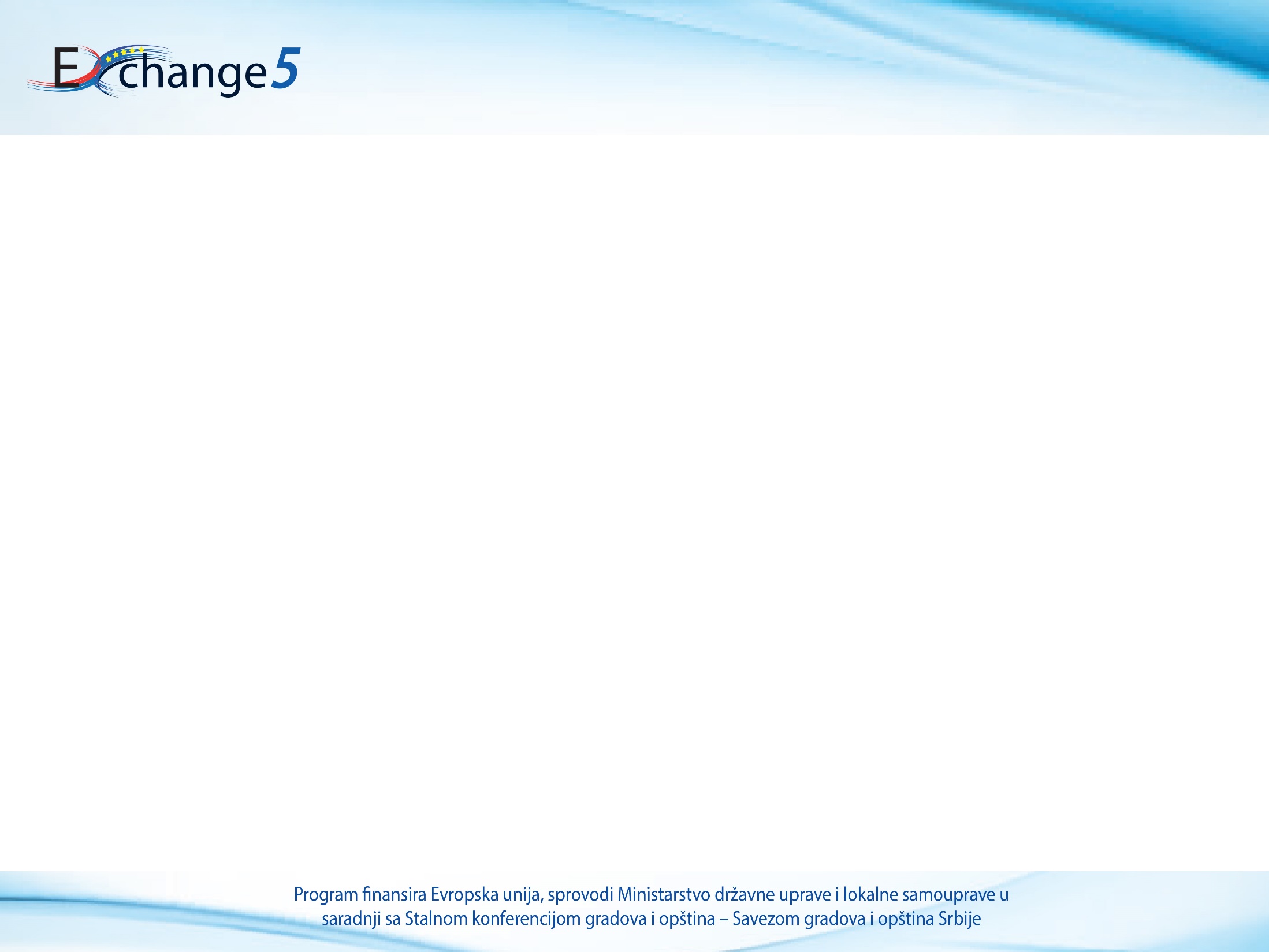 Promocija projektnih aktivnosti/donatora

Svi materijali moraju biti usaglašeni sa partnerima

Svi materijali moraju biti u skladu sa priručnikom
PRAVILA PROMOCIJE EU PROJEKATA MEMORANDUM
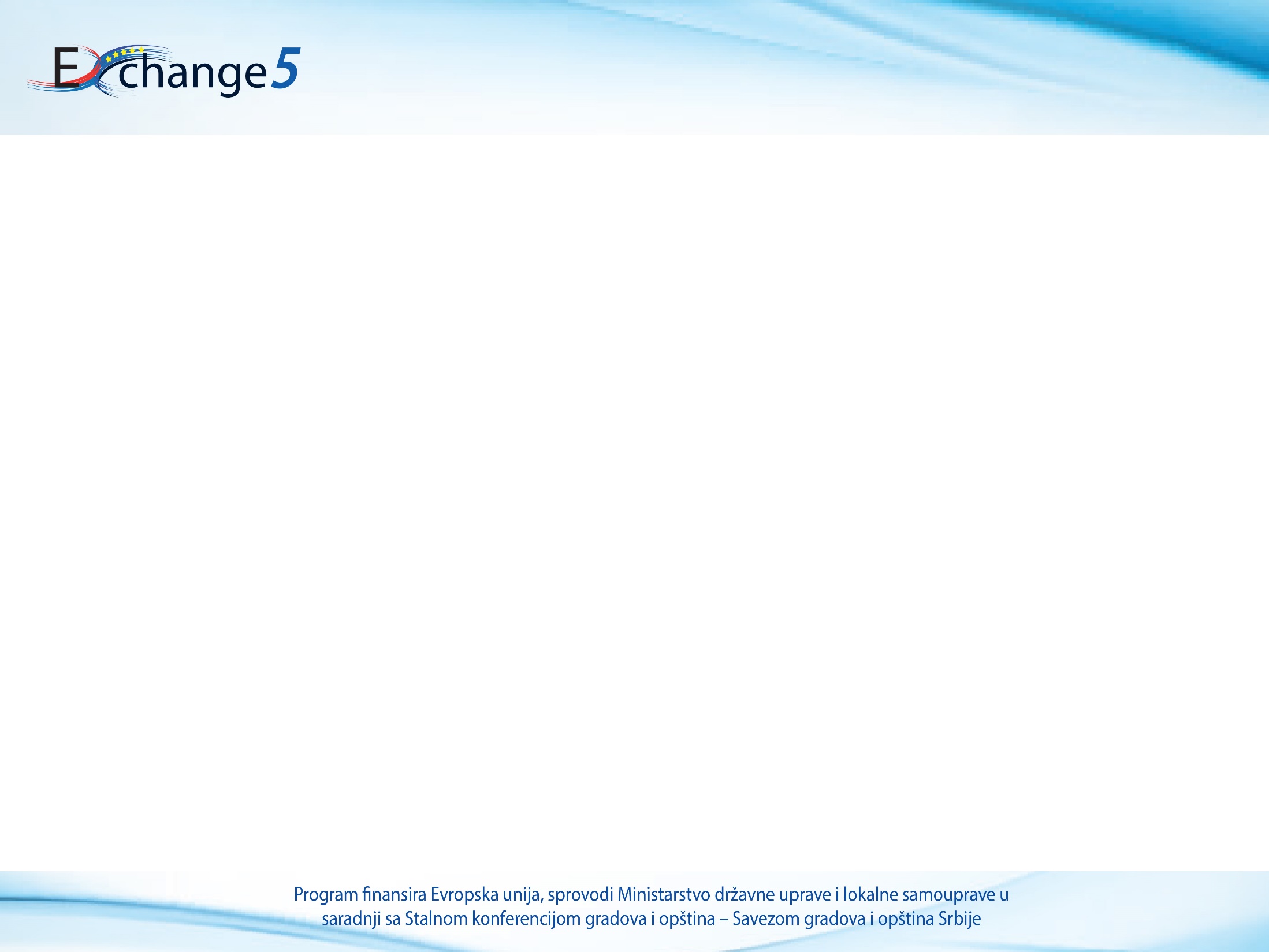 PRAVILA PROMOCIJE EU PROJEKATA LOGO EU
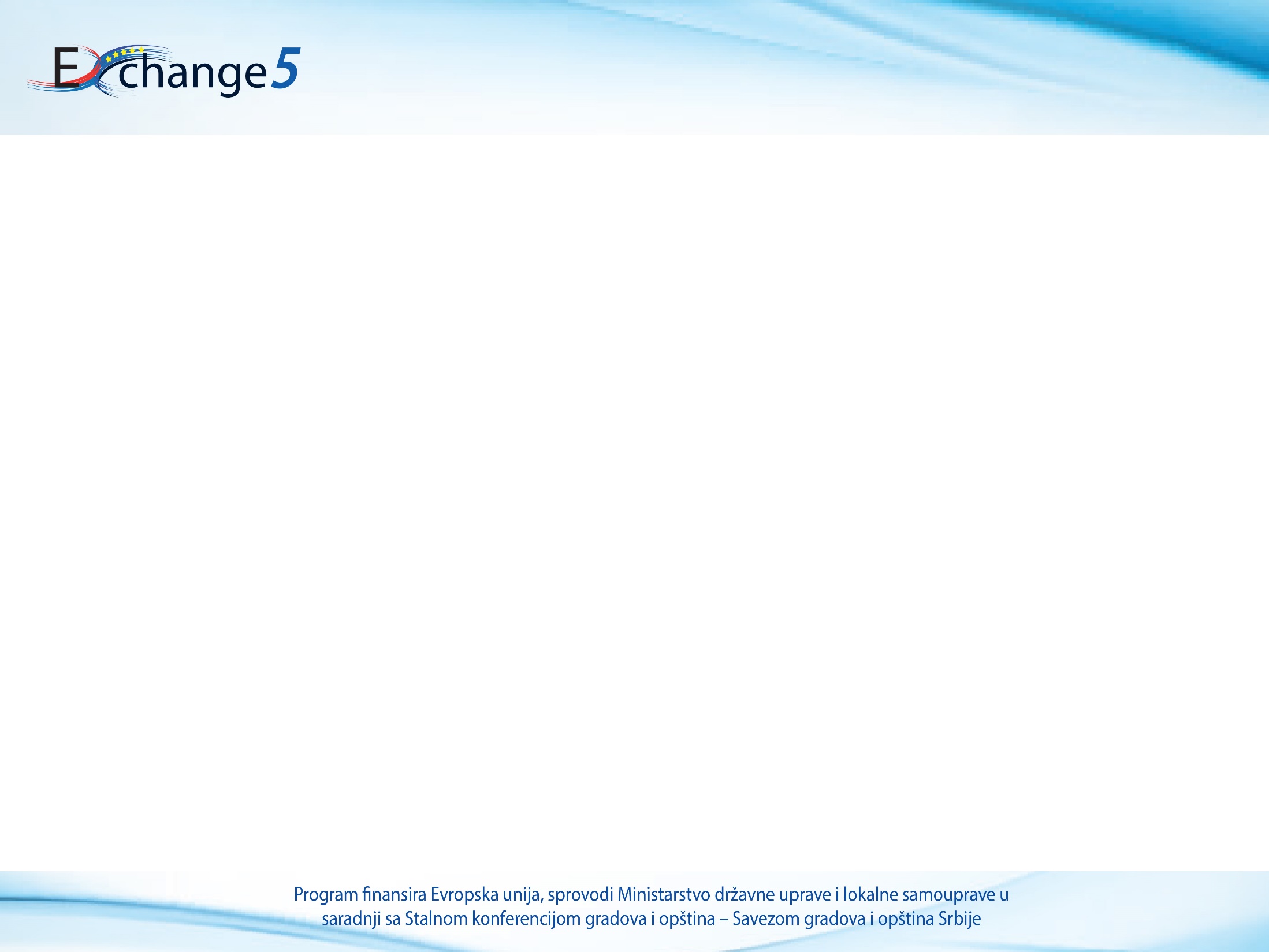 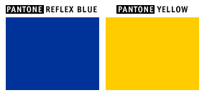 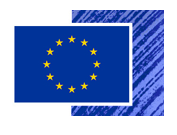 PRAVILA PROMOCIJE EU PROJEKATA ODRICANJE OD ODGOVORNOSTI
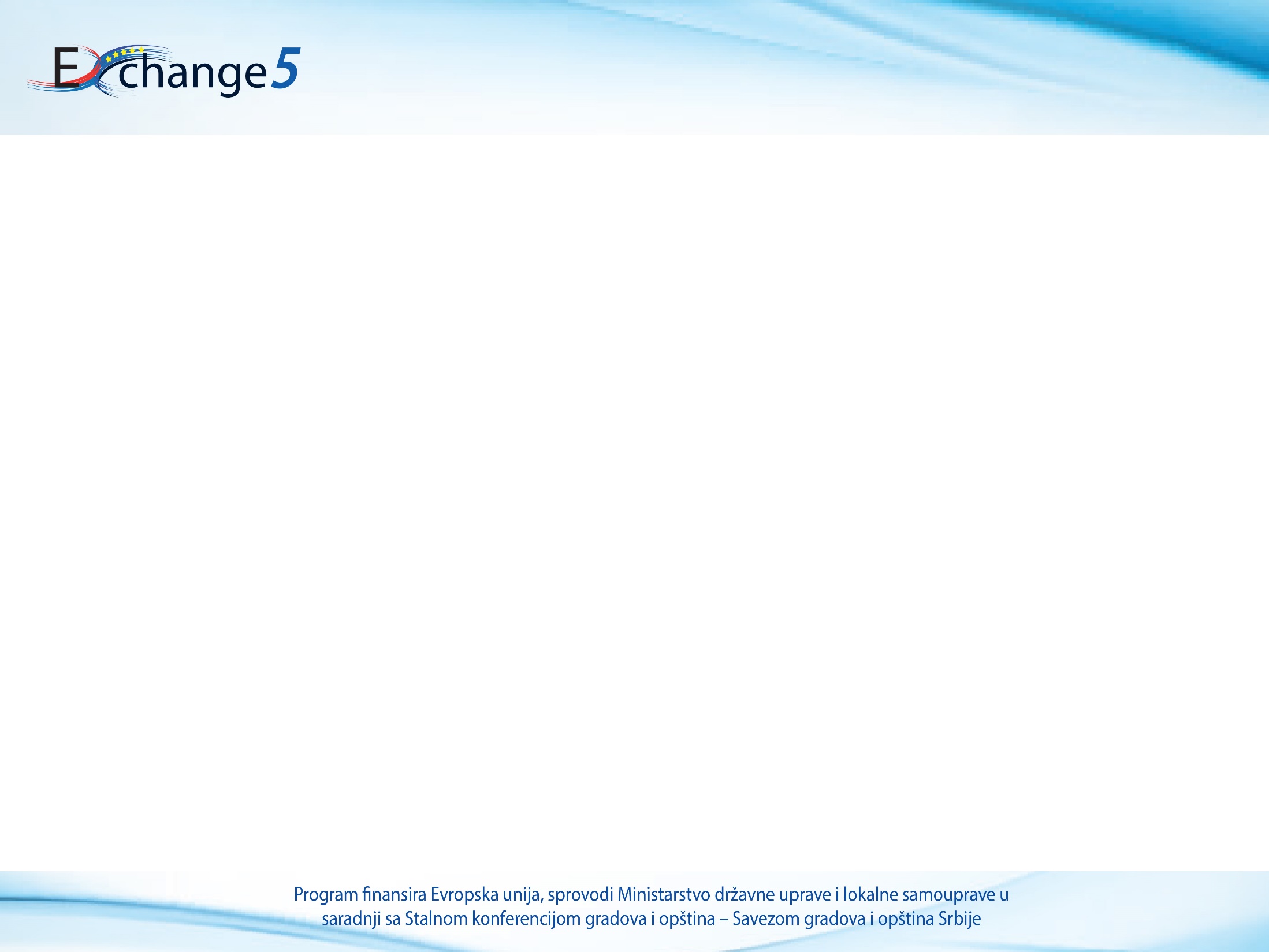 “Ova publikacija je napravljena uz finansijsku pomoć Evropske unije. Za sadržaj ove publikacije isključivo je odgovorna <ime lokalne samouprave /partnera > i nužno ne predstavlja zvanični stav Evropske unije”. 
 
„This publication has been produced with the assistance of the European Union. The contents of this publication are the sole responsibility of <name of the implementing partner> and can in no way be taken to reflect the views of the European Union“.
PRAVILA PROMOCIJE EU PROJEKATA FOTO, VIDEO, AUDIO ZAPISI I WEB
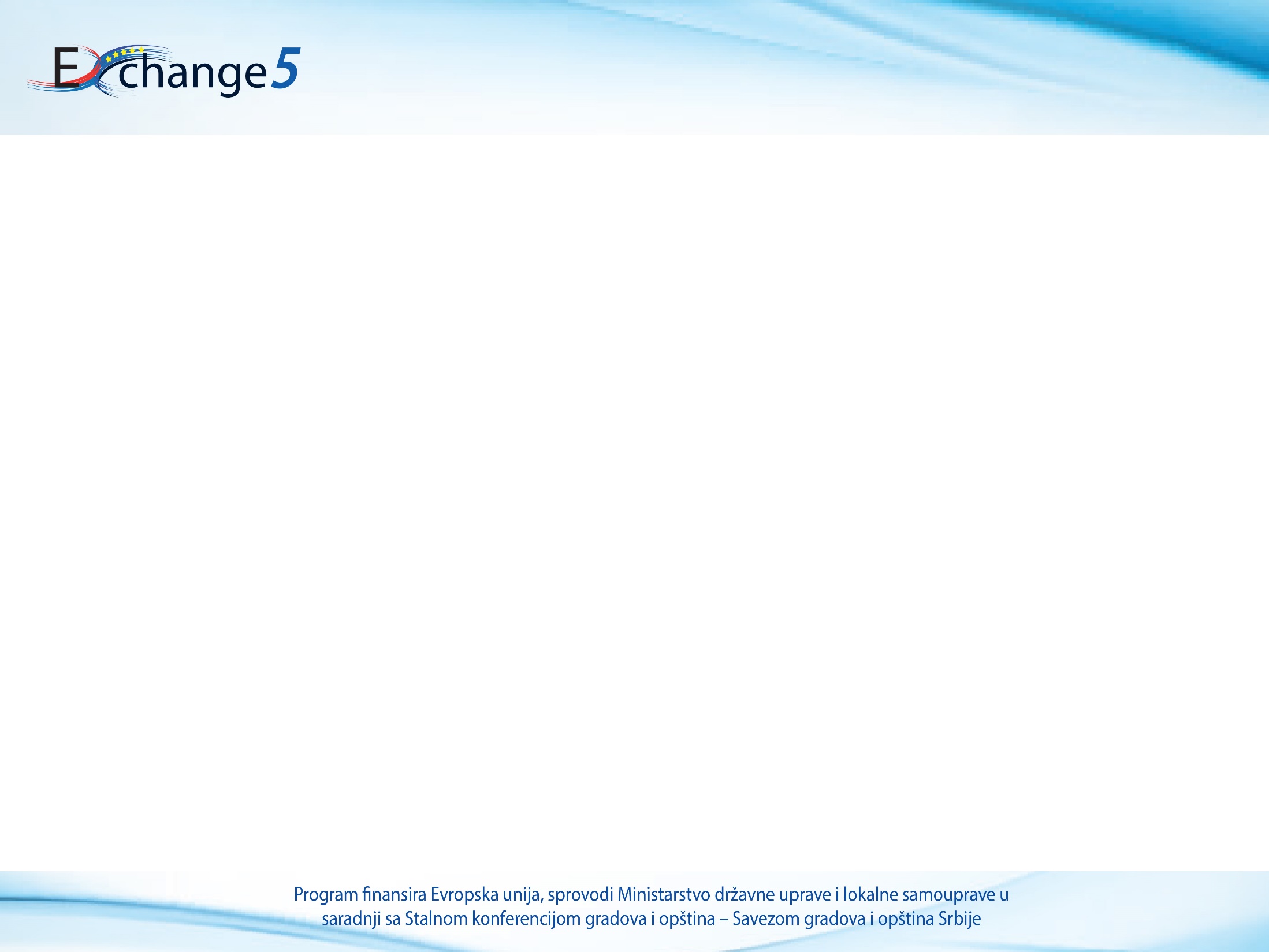 Čuvajte fotografije, video snimke, audio zapise

Napravite arhivu medijskih objava

Arhivirajte internet prezentacije, web stranice
PITANJA I POMOĆ
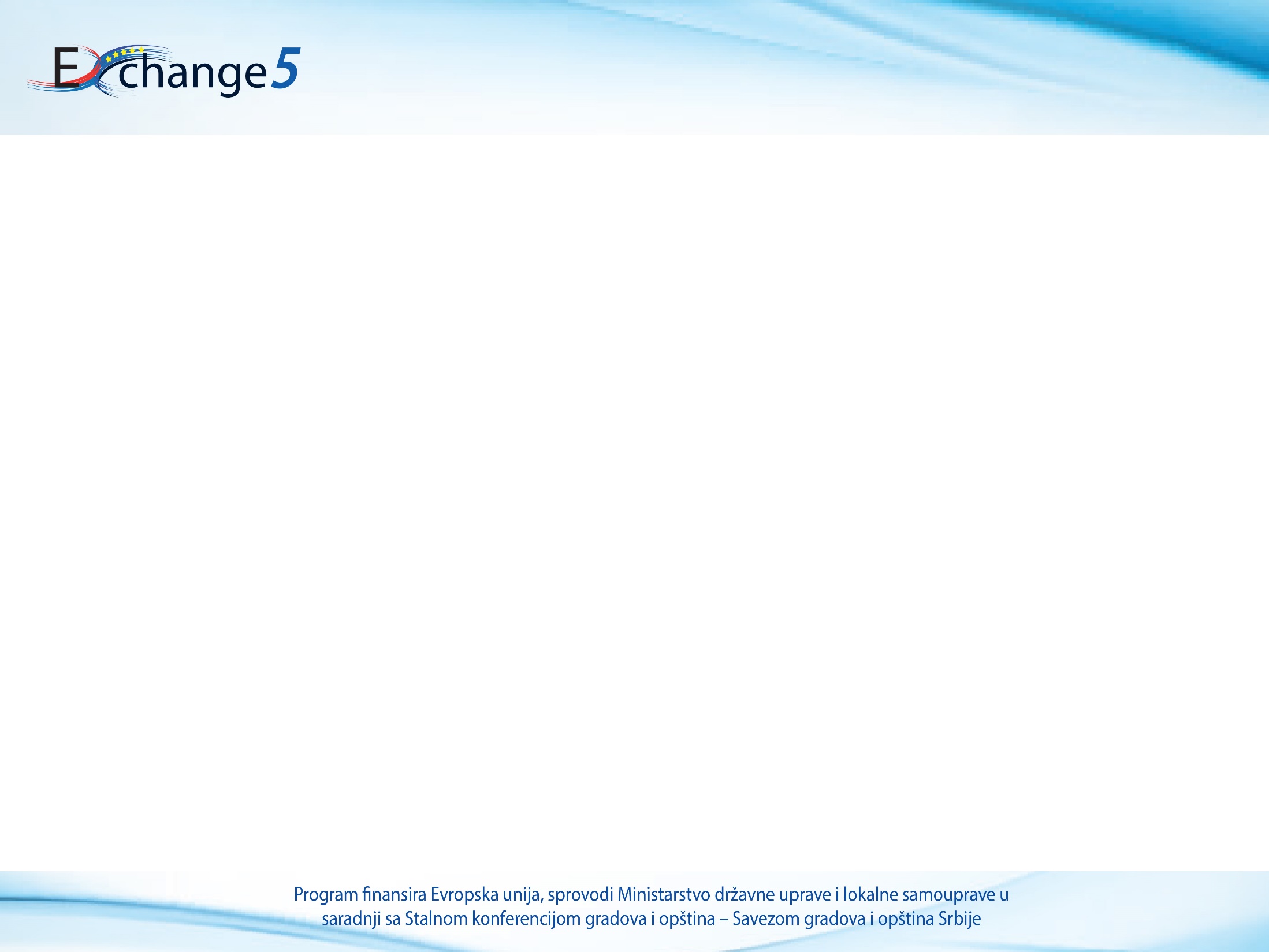 HVALA